Patient Care WorkgroupCare Plan Topic
Taking care of health data
 http://bit.ly/HL7PC_Attendees
http://bit.ly/HL7PC_Attendees
Agenda
Patient Care Care Plan Project
Care Plan DAM 2.0
HL7 Care Plan DAM 1.0/FHIR Harmonization
Essential Information for Children with Special Healthcare Needs
HL7 FHIR Care Plan Resource
Social Services new PSS
Evelyn Gallego
Care Plan Survey - Implementations, pilots, proposals
CDA
HL7 C-CDA 2.1 Care Plan Document Template - Lisa Nelson
HL7 CDA R2 Personal Advanced Care Plan Document - Lisa Nelson
IHE QRPH Early Hearing Detection and Intervention (EHDI) Plan of Care- Lisa Nelson
IHE PCC
Dynamic Care Planning Profile- EJ
Update: PlanDefinition/ActivityDefinition
Care Team Managment Profile - EJ
HL7 Clinical Oncology Treatment Plan and Summary - Jeff Brown/Gay Dolin
NCPDP/HL7 Pharmacist Care Plan - Shelly Spiro
Learning Health Systems
Care team project update (Russ/Laura/Emma)
Others
Nutrition Care Plan - just balloted. 
LOINC Code
2
2/1/2018
CP Dam 2.0
Orders  
Advance Directives 
Health Concern – updates 
Reconciliation – updates
Care Team – updates
Allergies - updates
Social Determinants of Health
Self Care items  
Changes to the diagram as learned from the FHIR harmonization.
Address RIM Nuances
Modeling available in FHIR?
FHIM…. 
CCS Review – changes? 
Add Narrative re:  FHIR and the harmonization work.
Add Narrative re: CCDA?  Write a paragraph/section to that?  
 Add:
Definitions of Care Plan, Care Planning (methodology/process/decision making), care coordination….
3
2/1/2018
Care Plan
Reconciling CP DAM and FHIR resources in (slow) progress
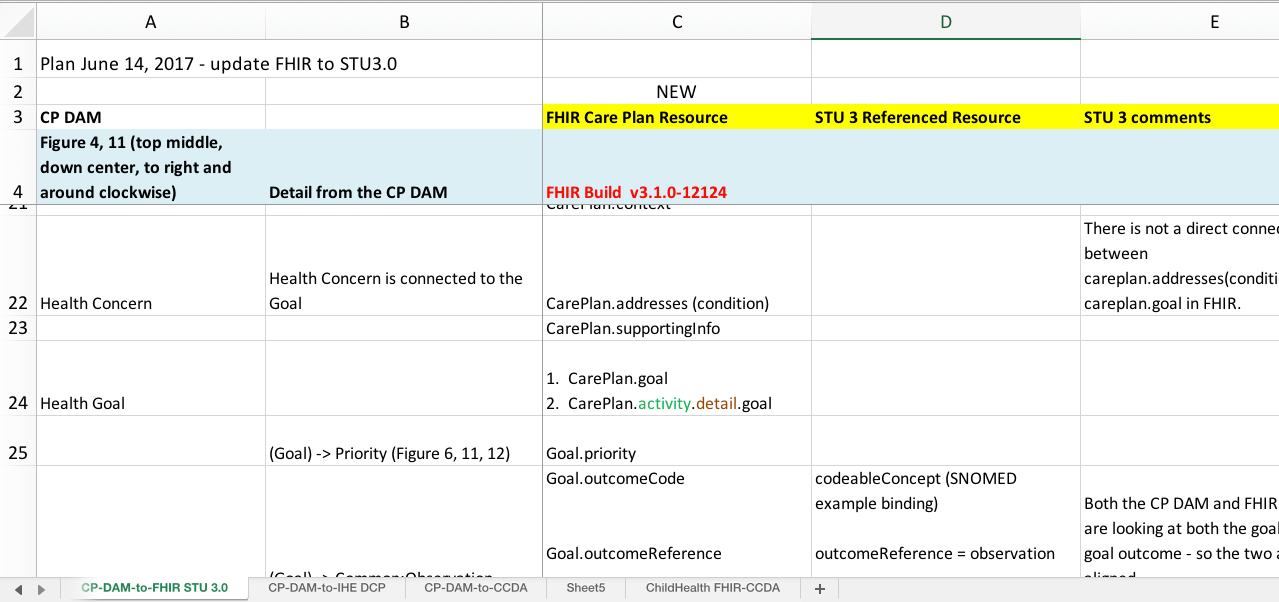 4
2/1/2018
Essential Information for Children with Special Healthcare Needs Care Plan
Aim to communicate patient preferences/plans in a variety of settings including urgent or emergent care
Modeling selected storyboards in CDA and FHIR
e.g., 7 yo with autism, seizure disorder, on ketogenic diet
Complementary work 
Care Team (input from multiple subspecialists)
CDA -> FHIR Mapping 
Use cases for the recent Nutrition IG
Clinicians on FHIR
Working toward an implementation (companion) guide w/ example content
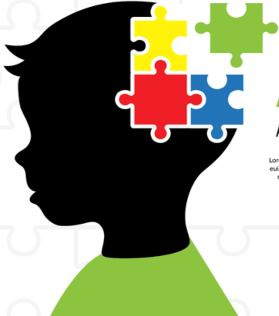 5
Essential Information for CSHN Care Plan      Timeline 2018
Progress/feedback on Care Plan calls Wednesday (5pm Eastern) 
Plan to include sub-topics on agenda in advance of call
Upcoming topics:
Seizure Action Plan                  
ED management of metabolic disorder (OTC deficiency)
Nutrition CDA IG assessment & care plan (also reviewed on nutrition call)
Aim to complete existing use cases in CDA Section/Entry and FHIR resources through summer, then Document templates
Decide on type Implementation Guide by this fall
Test examples in Clinicians on FHIR at upcoming WGMs
6
PCWG            Resources Update
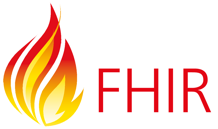 AdverseEvent (Thurs Q3)
AllergyIntolerance (Tues Q2/Q3)
CarePlan (Tues Q2/Q3, Thurs Q1)
CareTeam (Thurs Q4)
ClinicalImpression (Mon Q2)
Communication
CommunicationRequest
Condition (Tues Q2/Q3)
FamilyMemberHistory (Tues Q2/Q3)
Flag
Goal (Tues Q2/Q3)
Linkage (Mon Q2)
Procedure (Wed Q1)
FHIR care plan and related resources:
Connectathon track on Saturday and Sunday before WGM week
ClinFHIR on Friday of WGM week
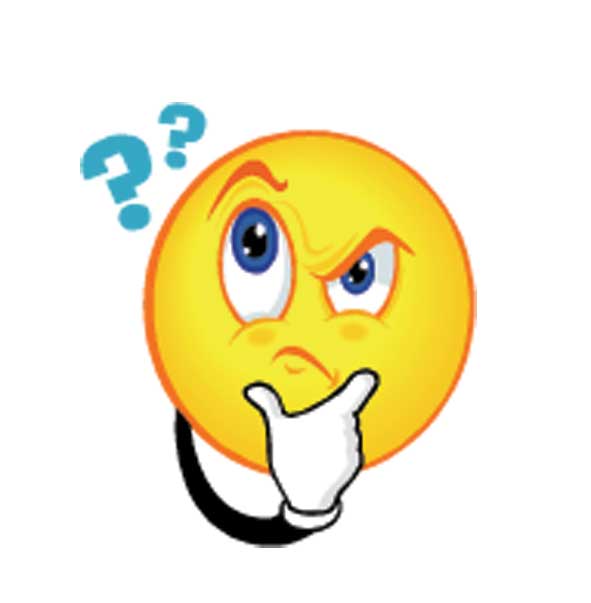 7